COE 202: Digital Logic DesignCombinational LogicPart 2
Courtesy of Dr. Ahmad Almulhem
KFUPM
Objectives
Minterms and Maxterms
From truth table to Boolean expression
Sum of minterms
Product of Maxterms
Standard and Canonical Forms
Implementation of Standard Forms
Practical Aspects of Logic Gates
KFUPM
Minterms
A product term  is a term where literals are ANDed.
Example: x’y’, xz, xyz, …
A minterm is a product term in which all variables appear exactly once, in normal or complemented form
Example: F(x,y,z) has 8 minterms: x’y’z’, x’y’z, x’yz’, ...
In general, a function with n variables has 2n minterms
A minterm equals 1 at exactly one input combination and is equal to 0 otherwise
Example: x’y’z’ = 1 only when x=0, y=0, z=0
A minterm is denoted as mi where i corresponds the input combination at which this minterm is equal to 1
KFUPM
Minterms
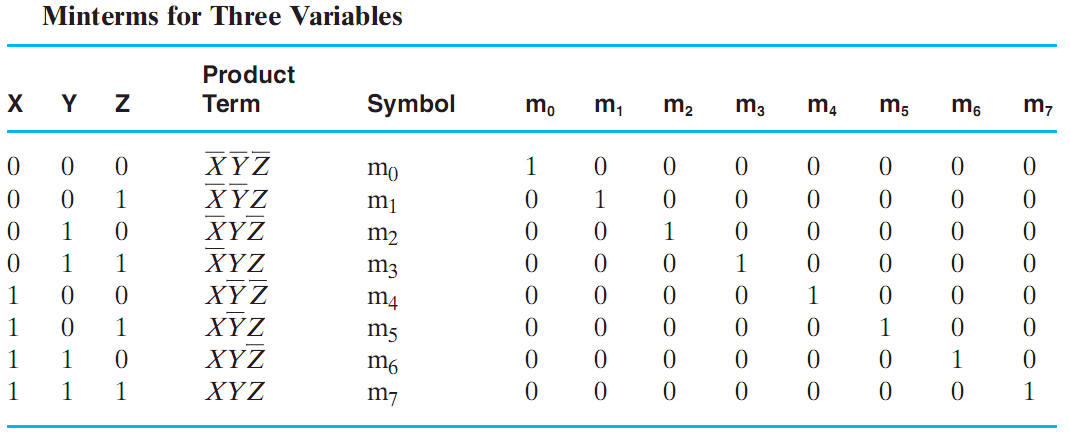 Src: Mano’s book
mi indicated the ith minterm
i indicates the binary combination 
mi is equal to 1 for ONLY THAT combination
Variable complemented if 0
Variable uncomplemented if 1
KFUPM
Maxterms
A sum term  is a term where literals are ORed.
Example: x’+y’, x+z, x+y+z, …
A maxterm is a sum term in which all variables appear exactly once, in normal or complemented form
Example: F(x,y,z) has 8 maxterms: (x+y+z), (x+y+z’), (x+y’+z), ...
In general, a function with n variables has 2n maxterms
A maxterm equals 0 at exactly one input combination and is equal to 1 otherwise
Example: (x+y+z) = 0 only when x=0, y=0, z=0
A maxterm is denoted as Mi where i corresponds the input combination at which this maxterm is equal to 0
KFUPM
Maxterms
Src: Mano’s book
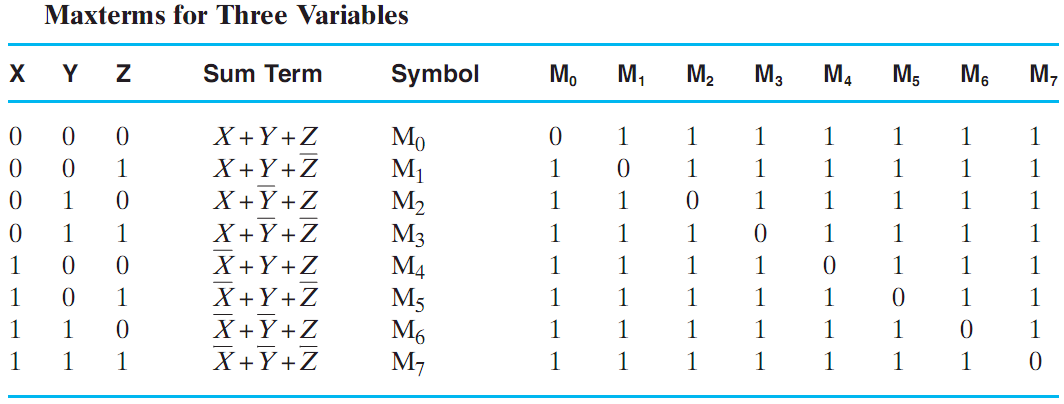 Mi indicated the ith maxterm
i indicates the binary combination 
Mi is equal to 0 for ONLY THAT combination
Variable complemented if 1
Variable not complemented if 0
KFUPM
Minterms and Maxterms
In general, a function of n variables has
2n minterms: m0, m1, …, m2n-1
2n maxterms: M0, M1, …, M2n-1
Minterms and maxterms are the complement of each other!


Example: F(X,Y): 
m2 = XY’   m2’ = X’+Y = M2
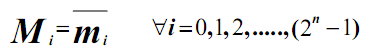 KFUPM
Expressing Functions with Minterms
A Boolean function can be expressed algebraically from a give truth table by forming the logical sum (OR) of ALL the minterms that produce 1 in the function

Example:
Consider the function defined by the truth table

F(X,Y,Z) 	=  X’Y’Z’ + X’YZ’ + XY’Z + XYZ
  		= m0      + m2    + m5   + m7
		= Sm(0,2,5,7)
KFUPM
Expressing Functions with Maxterms
A Boolean function can be expressed algebraically from a give truth table by forming the logical product (AND) of ALL the maxterms that produce 0 in the function
Example:
Consider the function defined by the truth table
F(X,Y,Z) =  M(1,3,4,6) 

Applying DeMorgan
F’ 	= m1 + m3 + m4 + m6
	= Sm(1,3,4,6) 
F = F’’ = [m1 + m3 + m4 + m6]’
          = m1’.m3’.m4’.m6’
          = M1.M3.M4.M6
	    =  M(1,3,4,6)
Note the indices in this list are those that are 
missing from the previous list in Sm(0,2,5,7)
KFUPM
Sum of Minterms vs Product of Maxterms
A Boolean function can be expressed algebraically as:
The sum of minterms
The product of maxterms
Given the truth table, writing F as
∑mi – for all minterms that produce 1 in the table, or
Mi – for all maxterms that produce 0 in the table
Minterms and Maxterms are complement of each other.
KFUPM
Example
Write E = Y’ + X’Z’ in the form of Smi and Mi?

Solution: Method1
 First construct the Truth Table as shown
Second:
E = Sm(0,1,2,4,5), and
E = M(3,6,7)
KFUPM
Example (Cont.)
Solution: Method2_a
E 	= Y’ + X’Z’
	= Y’(X+X’)(Z+Z’) + X’Z’(Y+Y’)
	= (XY’+X’Y’)(Z+Z’) + X’YZ’+X’Z’Y’
	= XY’Z+X’Y’Z+XY’Z’+X’Y’Z’+ X’YZ’+X’Z’Y’
	= m5 + m1 + m4 + m0 + m2 + m0
	= m0 + m1 + m2 + m4 + m5
	= Sm(0,1,2,4,5)

To find the form Mi, consider the remaining indices
		E = M(3,6,7)
Solution: Method2_b
E 	= Y’ + X’Z’
E’ 	= Y(X+Z)
	= YX + YZ
	= YX(Z+Z’) + YZ(X+X’)
	= XYZ+XYZ’+X’YZ
E	= (X’+Y’+Z’)(X’+Y’+Z)(X+Y’+Z’)
	= M7 . M6 . M3 
	= M(3,6,7)

To find the form Smi, consider the remaining indices
		E = Sm(0,1,2,4,5)
KFUPM
Example
Question: F (a,b,c,d) = ∑m(0,1,2,4,5,7), What are the minterms and maxterms of F and and its complement F?
Solution:
	F has 4 variables; 24 possible minterms/maxterms
	
	F (a,b,c,d) 	= ∑m(0,1,2,4,5,7)
						= Π M(3,6,8,9,10,11,12,13,14,15)
	
	F (a,b,c,d) 	= ∑m(3,6,8,9,10,11,12,13,14,15)
				        	= Π M(0,1,2,4,5,7)
KFUPM
Example
Question: F (a,b,c,d) = ∑m(0,1,2,4,5,7), What are the minterms and maxterms of F and and its complement F?
Solution:
	F has 4 variables; 24 = 16 possible minterms/maxterms
	
	F (a,b,c,d) 	= ∑m(0,1,2,4,5,7)
						= Π M(3,6,8,9,10,11,12,13,14,15)
	
	F (a,b,c,d) 	= ∑m(3,6,8,9,10,11,12,13,14,15)
				        	= Π M(0,1,2,4,5,7)
KFUPM
Canonical Forms
The sum of minterms and the product of maxterms forms are known as the canonical forms (الصيغ القانونية) of a function.
KFUPM
Standard Forms
Sum of Products (SOP) and Product of Sums (POS) are also standard forms
AB+CD = (A+C)(B+C)(A+D)(B+D)
The sum of minterms is a special case of the SOP form, where all product terms are minterms
The product of maxterms is a special case of the POS form, where all sum terms are maxterms
KFUPM
SOP and POS Conversion
SOP  POS

F = AB + CD
   = (AB+C)(AB+D)
   = (A+C)(B+C)(AB+D)
   = (A+C)(B+C)(A+D)(B+D)

Hint 1: Use id15: X+YZ=(X+Y)(X+Z)
Hint 2: Factor
POS  SOP

F = (A’+B)(A’+C)(C+D)
   = (A’+BC)(C+D)
   = A’C+A’D+BCC+BCD
   = A’C+A’D+BC+BCD
   = A’C+A’D+BC
Hint 1: Use id15 (X+Y)(X+Z)=X+YZ
Hint 2: Multiply
KFUPM
SOP and POS Conversion
SOP  POS

F = AB + CD
   = (AB+C)(AB+D)
   = (A+C)(B+C)(AB+D)
   = (A+C)(B+C)(A+D)(B+D)

Hint 1: Use id15: X+YZ=(X+Y)(X+Z)
Hint 2: Factor
POS  SOP

F = (A’+B)(A’+C)(C+D)
   = (A’+BC)(C+D)
   = A’C+A’D+BCC+BCD
   = A’C+A’D+BC+BCD
   = A’C+A’D+BC
Hint 1: Use id15 (X+Y)(X+Z)=X+YZ
Hint 2: Multiply
Question1: How to convert SOP to sum of minterms?
Question2: How to convert POS to product of maxterms?
KFUPM
Implementation of SOP
Any SOP expression can be implemented using 2-levels of gates
The 1st level consists of AND gates, and the 2nd level consists of a single OR gate
Also called 2-level Circuit
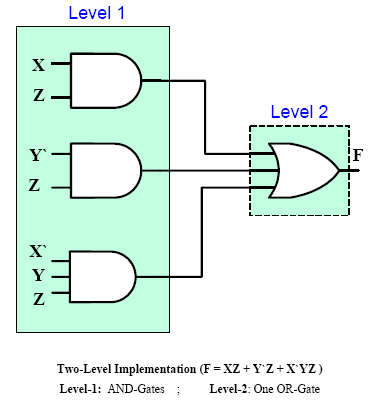 KFUPM
Implementation of POS
Any POS expression can be implemented using 2-levels of gates
The 1st level consists of OR gates, and the 2nd level consists of a single AND gate
Also called 2-level Circuit
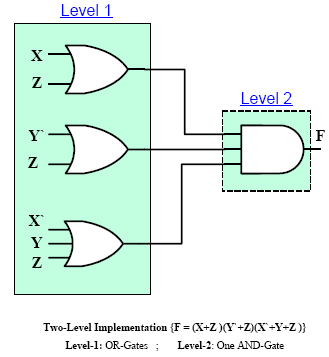 KFUPM
A
B
F
F
C
C
C
A
E
D
B
D
E
Implementation of SOP
Consider F = AB + C(D+E)
This expression is NOT in the sum-of-products form
Use the identities/algebraic manipulation to convert to a standard form (sum of products), as in F = AB + CD + CE
Logic Diagrams:
3-level circuit
2-level circuit
KFUPM
Practical Aspects of Logic Gates
Logic gates are built with transistors as integrated circuits (IC) or chips.
ICs are digital devices built using various technologies. 
Complementary metal oxide semiconductor (CMOS) technology
Levels of Integration:
Small Scale Integrated (SSI) < 10 gates
Medium Scale Integrated (MSI) < 100 gates
Large Scale Integrated (LSI) < 1000 gates
Very Large Scale Integrated (VLSI) < 106 gates
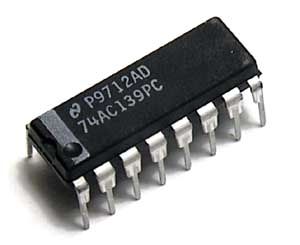 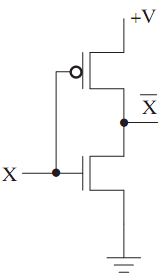 NOT gate
KFUPM
Propagation Delay
Propagation delay (tpd) is the time for a change in the input of a gate to propagate to the output
High-to-low (tphl) and low-to-high (tplh) output signal changes may have different propagation delays
tpd = max {tphl, tphl)
A circuit is considered to be fast, if its propagation delay is less (ideally as close to 0 as possible)
Delay is usually measured 
between the 50% levels 
of the signal
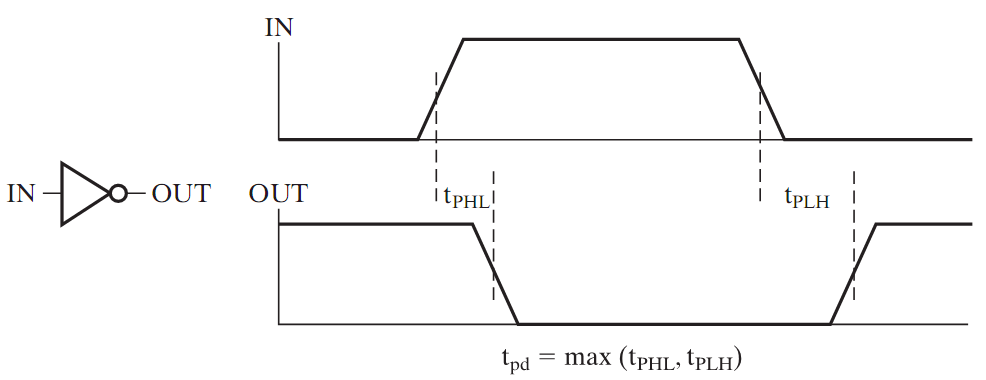 KFUPM
Timing Diagram
The timing diagram shows the input and output signals in the form of a waveform
It also shows delays
Propagation Delay of the Circuit = τ
X
Y

Z
Inputs
Output
Timing Diagram for an AND gate
Time
KFUPM
Tristate Gates
Gates with 3 output values 0, 1, Hi-Z
Hi-Z behaves like an open circuit.
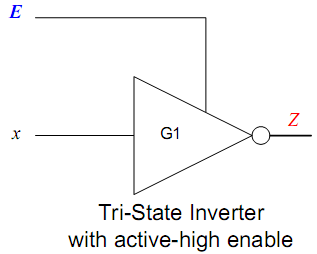 KFUPM
Tristate Gates
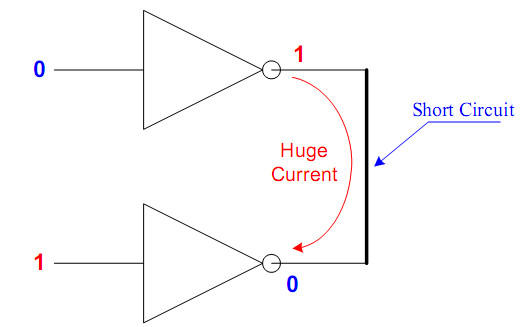 Q: Can we connect the outputs
 of two gates?
KFUPM
Tristate Gates
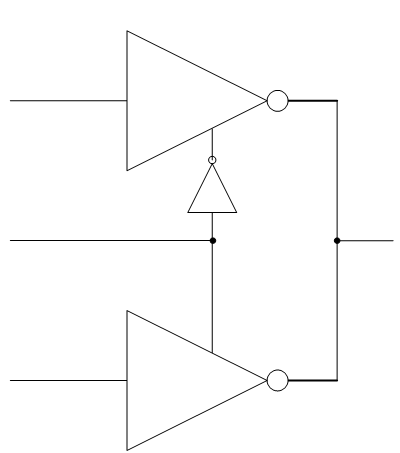 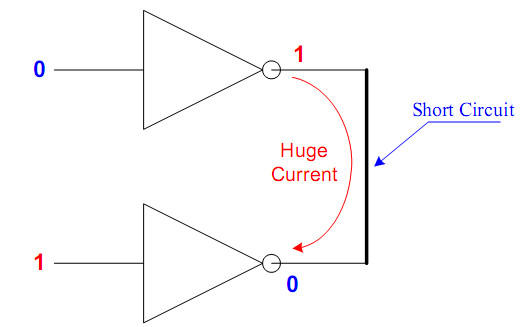 Q: Can we connect the outputs
 of two gates?
KFUPM
Tristate Gates
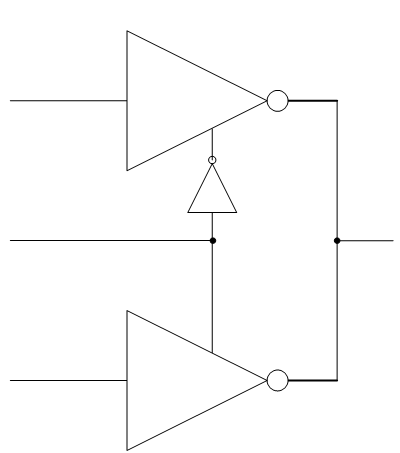 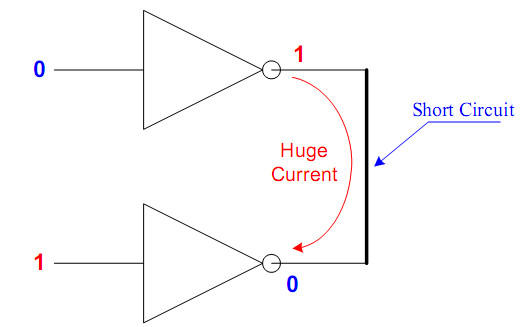 Two or more tri-state outputs may be 
connected provided that only one 
of these outputs is enabled while all 
others are in the Hi-Z state.
Q: Can we connect the outputs
 of two gates?
KFUPM